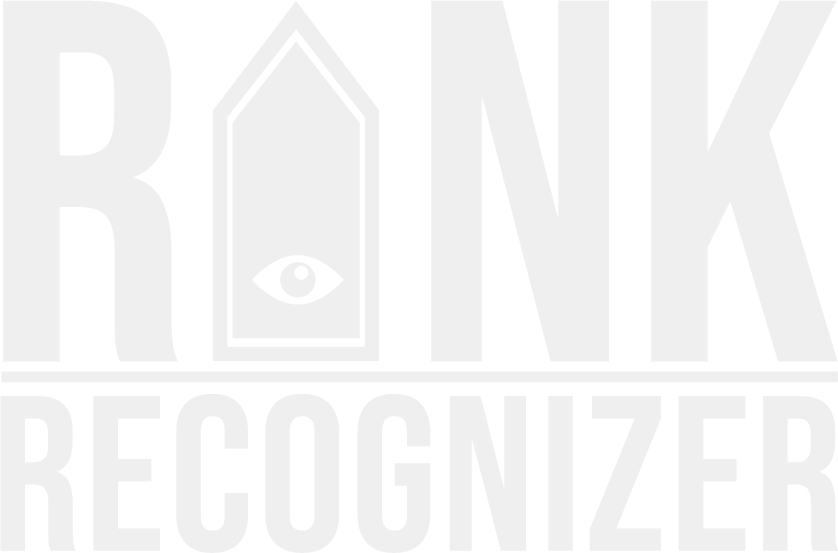 Rendfokozat-felismerőalkalmazás fejlesztése
AI/ML/DL technológia egy-kártyás számítógépeken
Pflum Tamás, BPROF1, KJE/TDK, 2023.12.08. Székesfehérvár
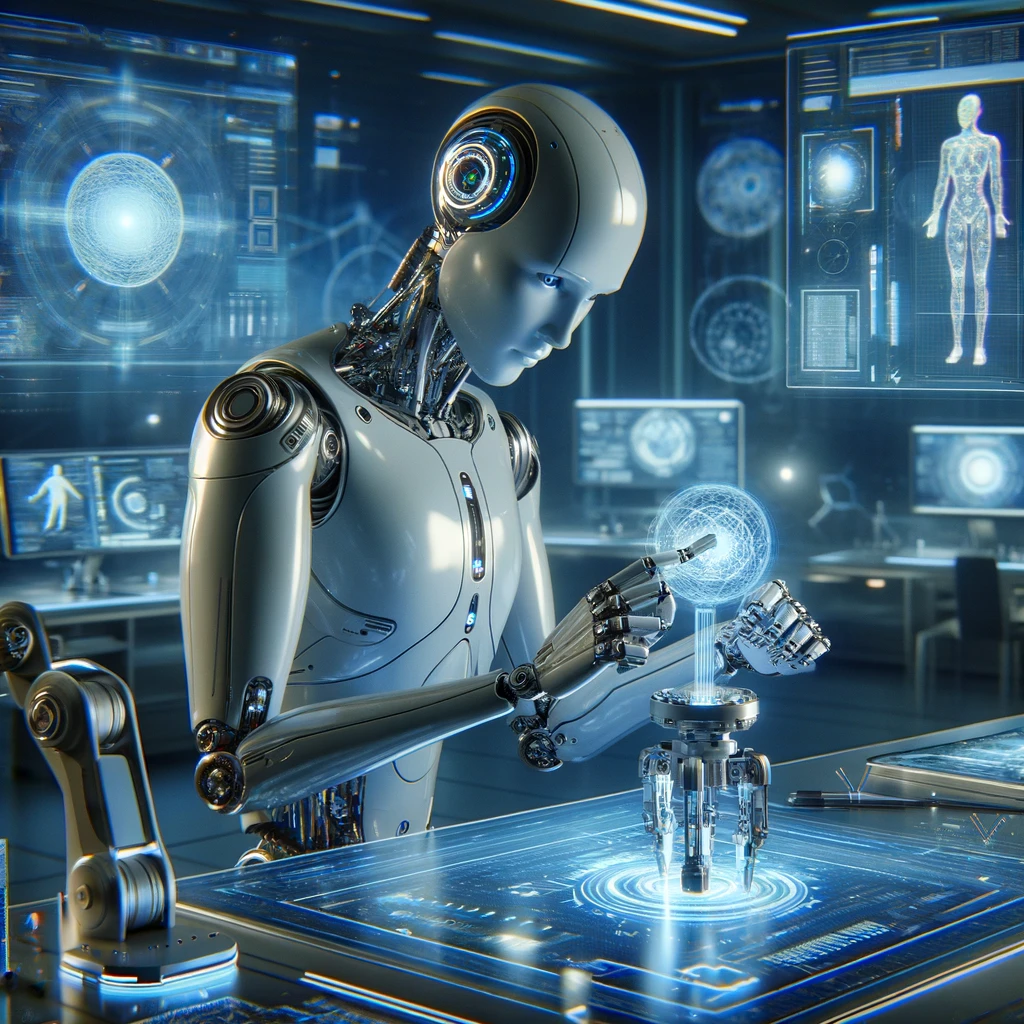 Témakörök
miért ez?
Az ötlet két fő pillére, az eredeti elgondolás és annak okai.
ezt hogyan?
Folyamat leképezése, kutatási fázisok és megvalósítás.
ez miket tud?
Képességek, pontosság, megbízhatóság. 
ő miket tudhatna, mire lehetne használni?
Alternatív, illetve bővített felhasználási területei és azok feltételrendszere.
neki mik a hibái?
Hibák amiket meg kell oldani, áthidalni vagy számolni velük.

kérdések!
Miért ez?
az ötlethez vezető utak
PILLÉR #1: szabadon választható tárgy - robot
szabad ötletelés
robotlogika
mesterséges intelligencia

PILLÉR #2: MERT LEHETSÉGES és különleges
1 másodperc + 4 nap a teljes megvalósulásig
hordozható eszköz és AI?
egyedi objektumok
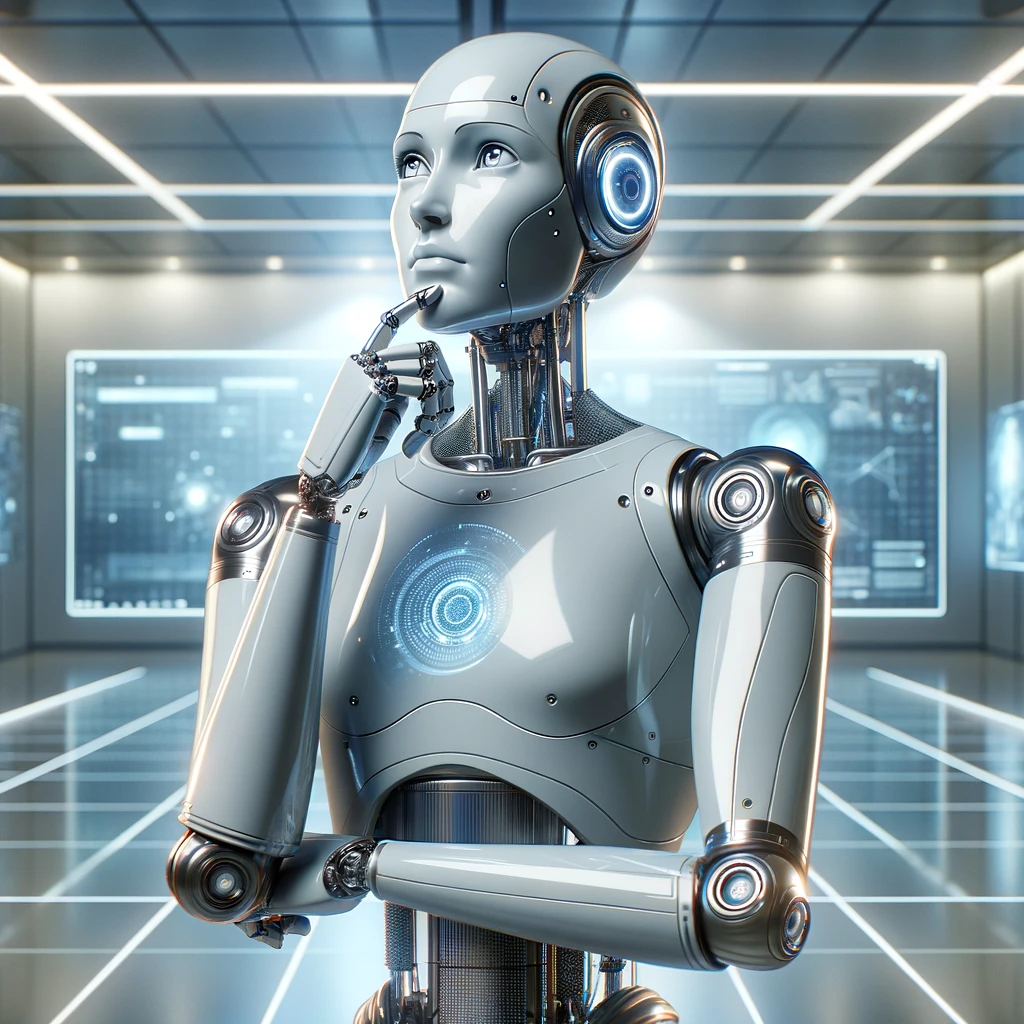 Ezt hogyan?
kutat, megtanul, felhasznál, módosít, használ
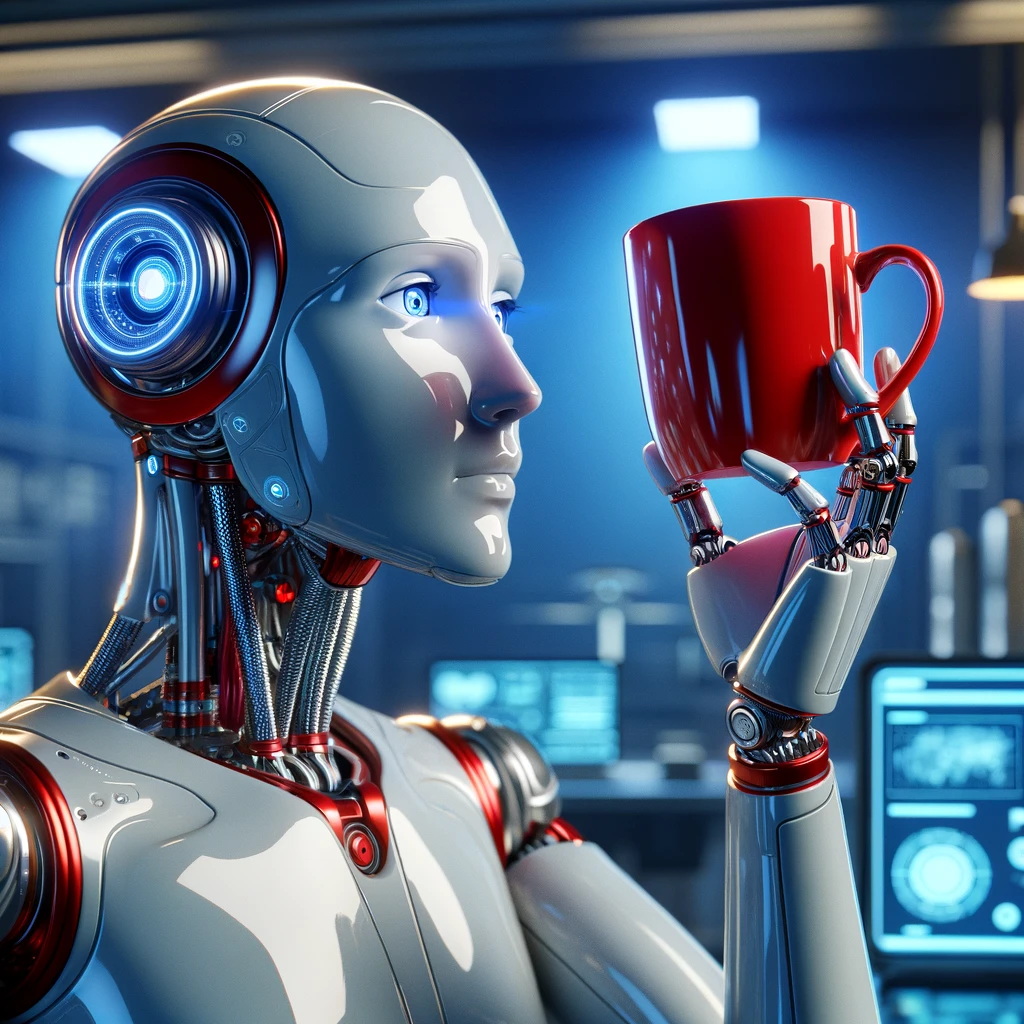 kutatás
AI/ML/DL alapjai, azonosságok, különbségek
általános megoldások
megoldások edge-device-okra
ugrás az objektumfelismerés témakörébe
(három fő elem: adatvagyon, tanulás, kódolás)
használandó hardware/megoldásés a folyamat elkezdése saját objektumokkal
(Raspberry Pi, Google Colab, Python)




környezet kialakítása, tesztelés és finomhangolás
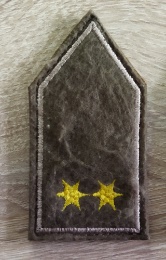 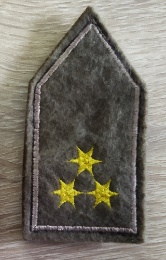 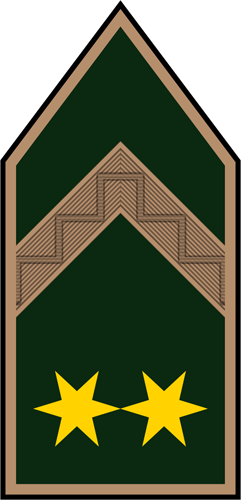 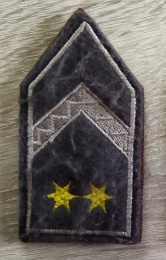 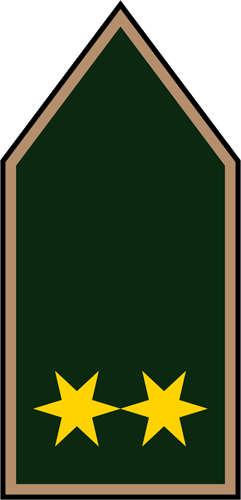 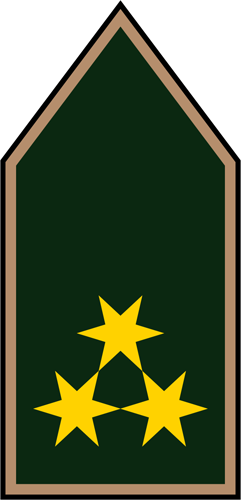 Ezt hogyan?
adatvagyon készítése
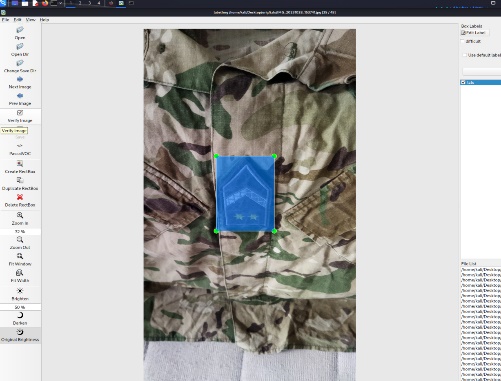 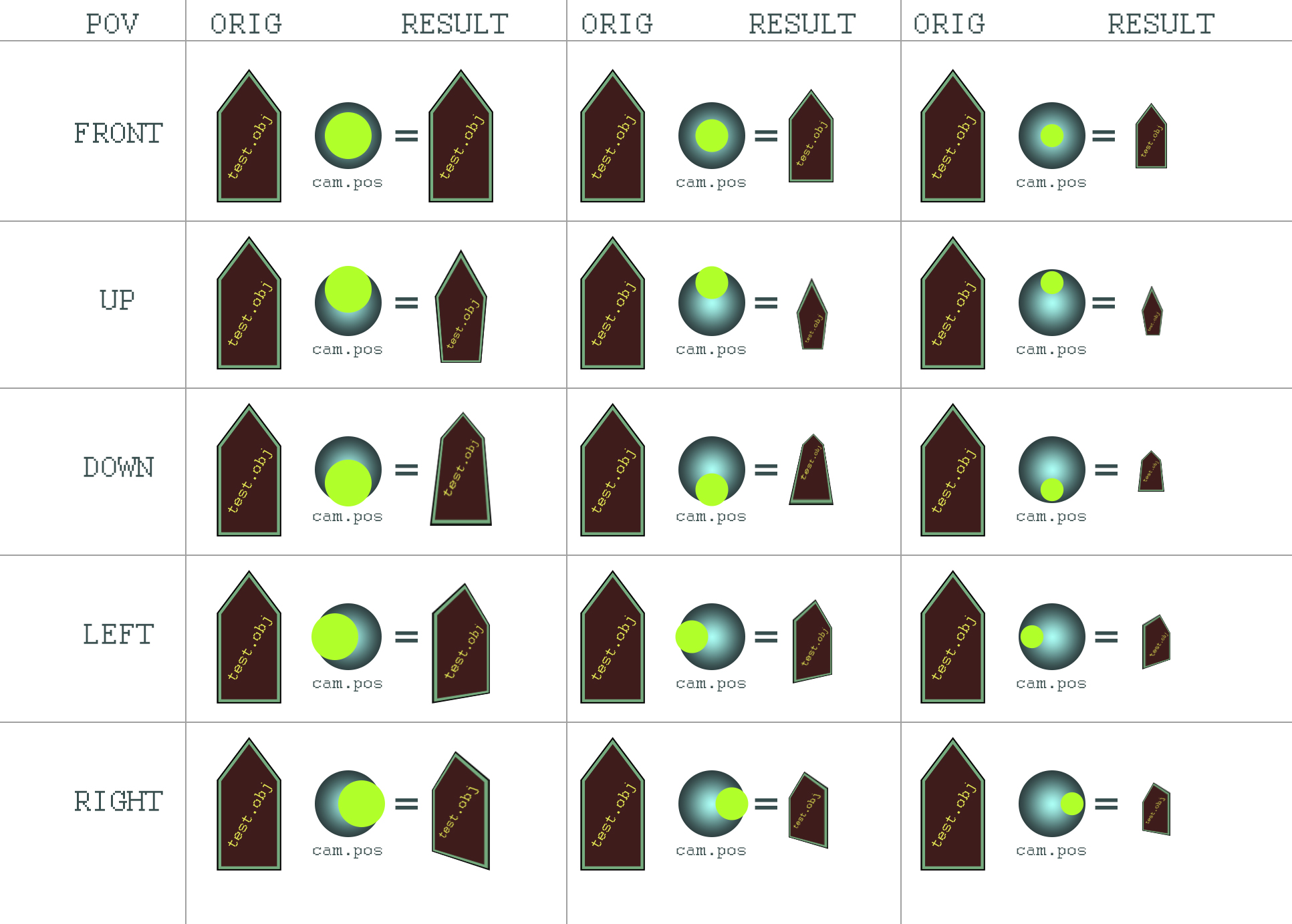 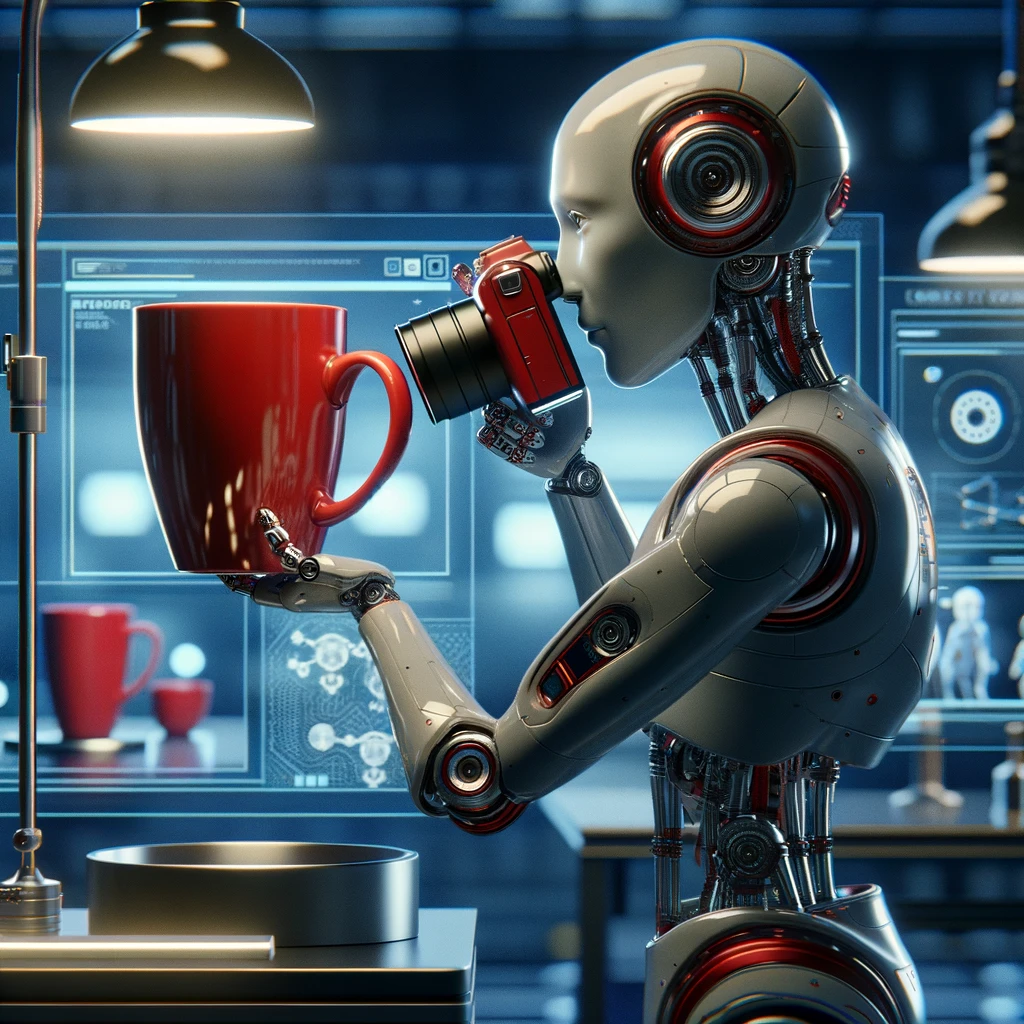 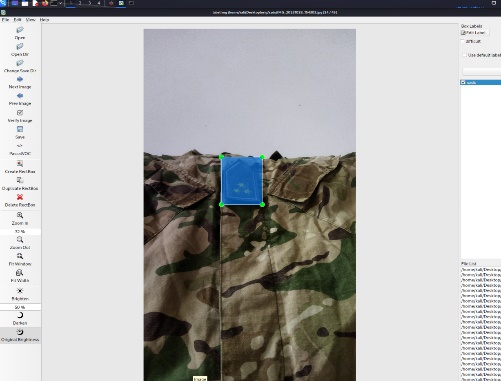 Ezt hogyan?
tanulás - google colab
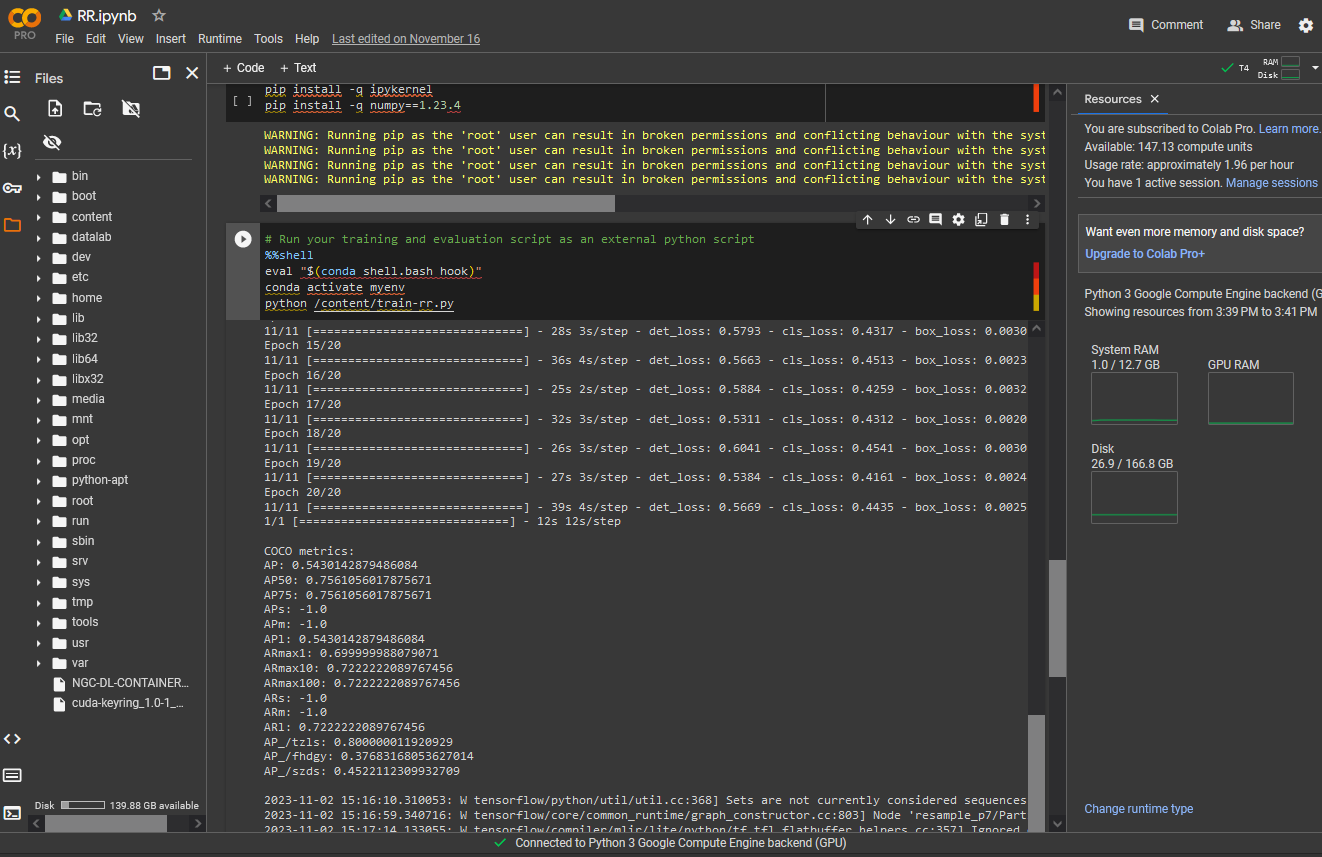 Ez miket tud?
képességek a körülmények függvényében
saját objektumok felismerése







objektumok
megkülönböztetése
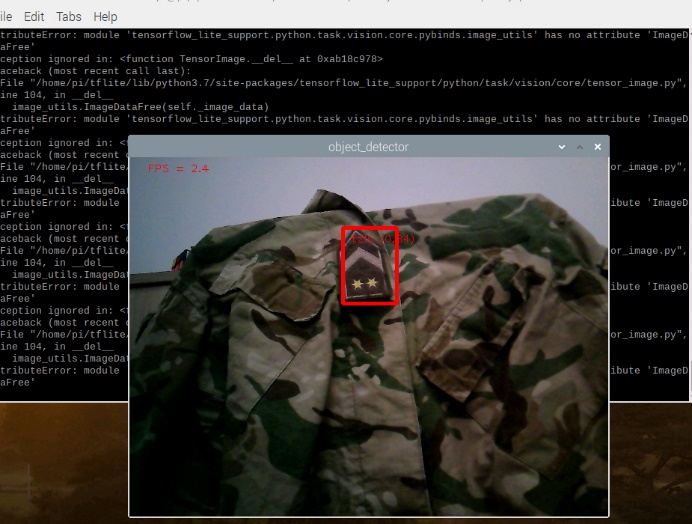 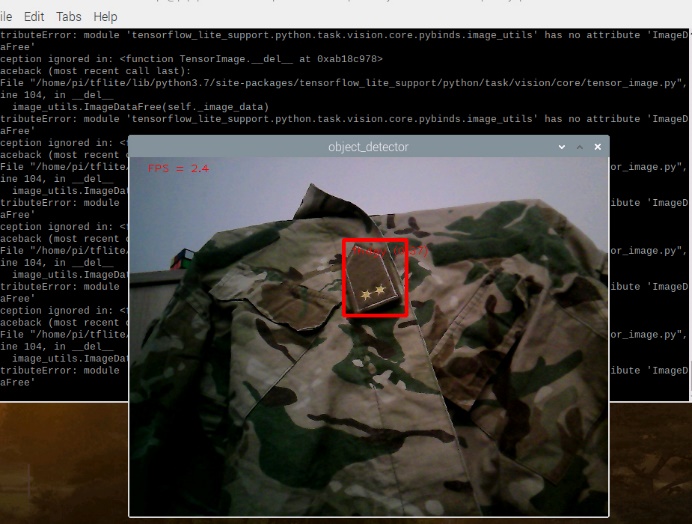 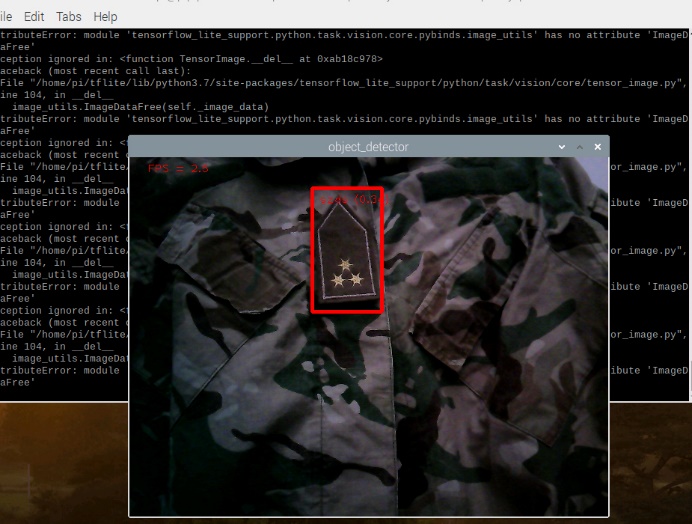 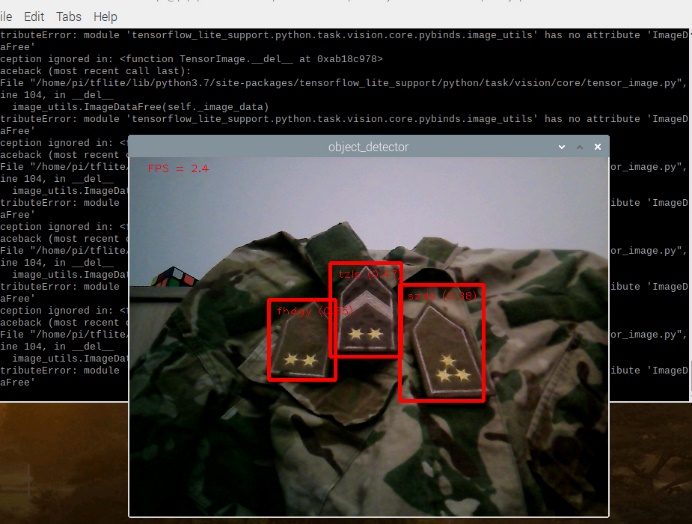 Ez miket tud?
képességek a körülmények függvényében
saját objektumok felismerése mozgás közben
Ő miket tudhatna?
mire lehetne használni?
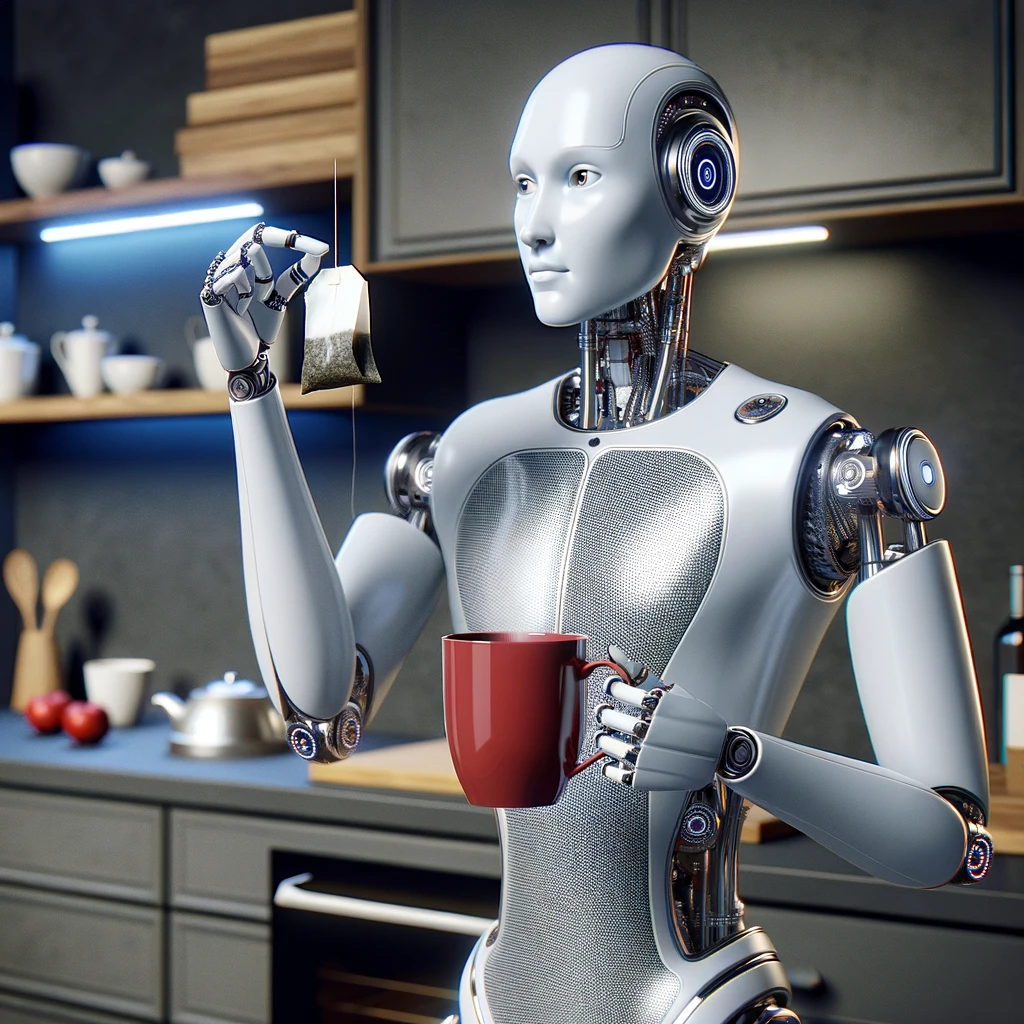 1 objektum = 1 pont, 1 dimenzió
2 objektum = 2 pont, 2 dimenzió
Ő miket tudhatna?
mire lehetne használni?
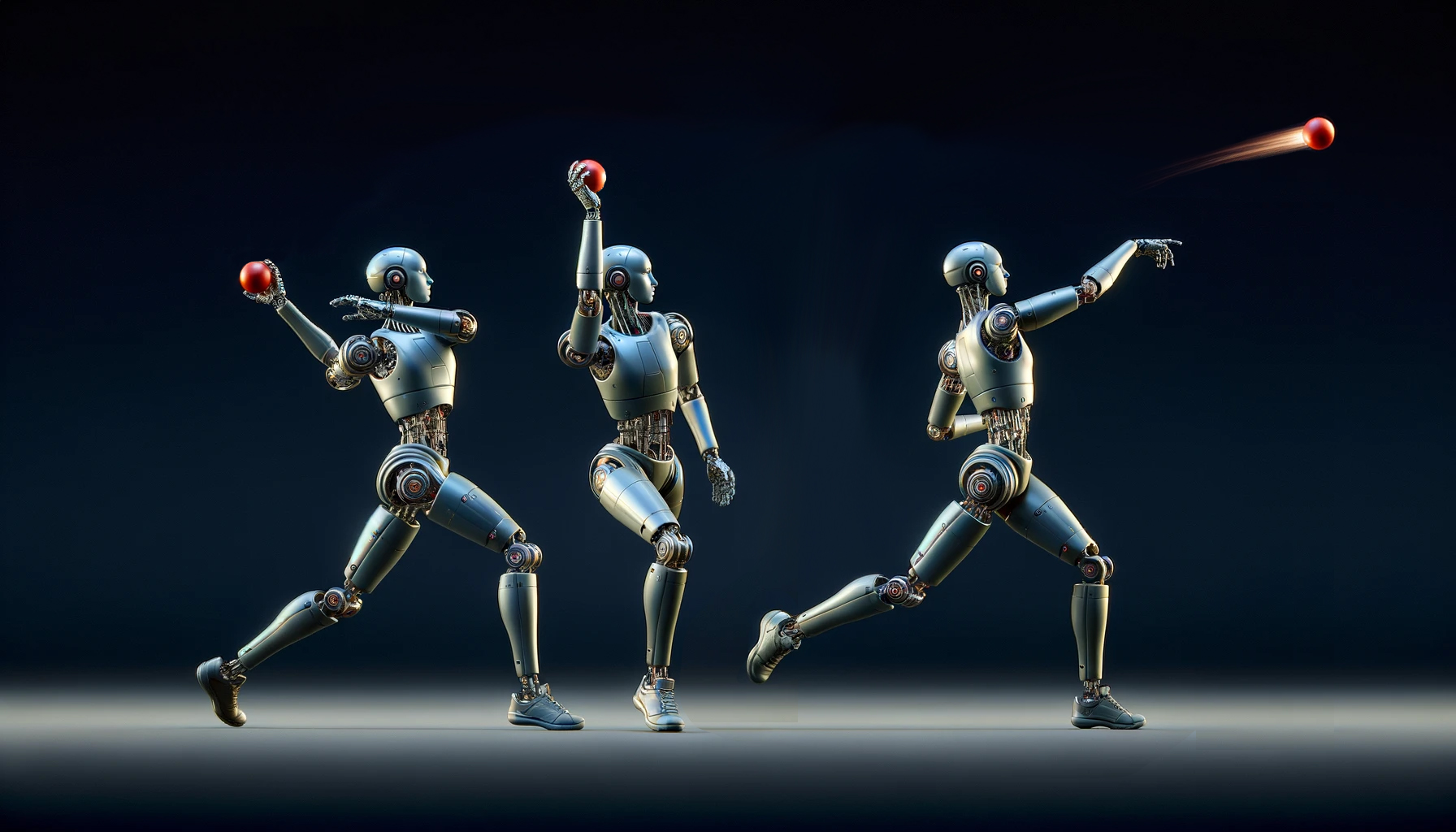 Neki mik a hibái?
sok vagy kevés?
pontosság
fix megfigyelési pont
komplex algoritmusok
változó igények
torzult minta
...
KÖSZÖNÖM A FIGYELMET!Kérdések?!
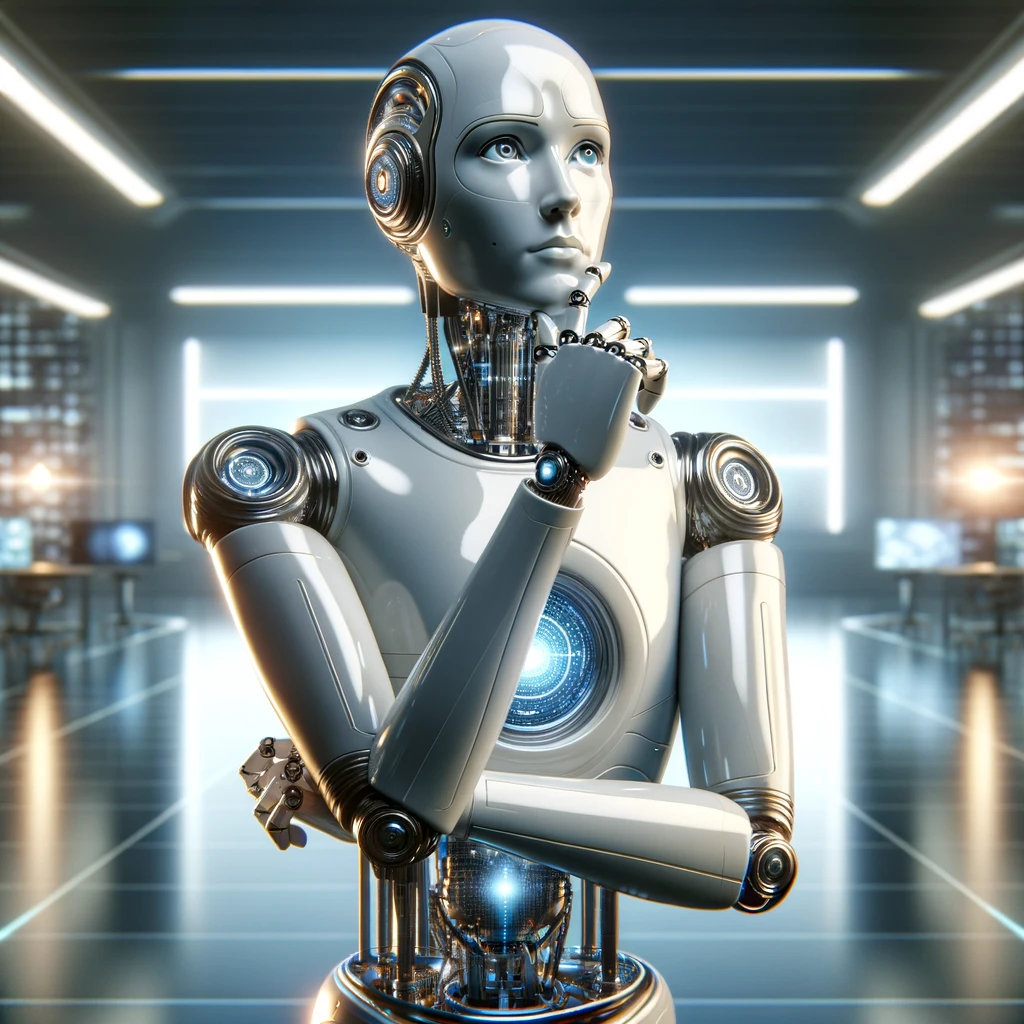